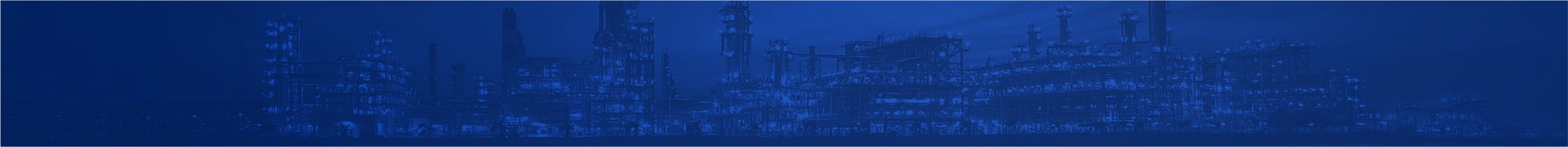 Нефтегазовое дело
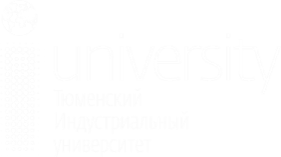 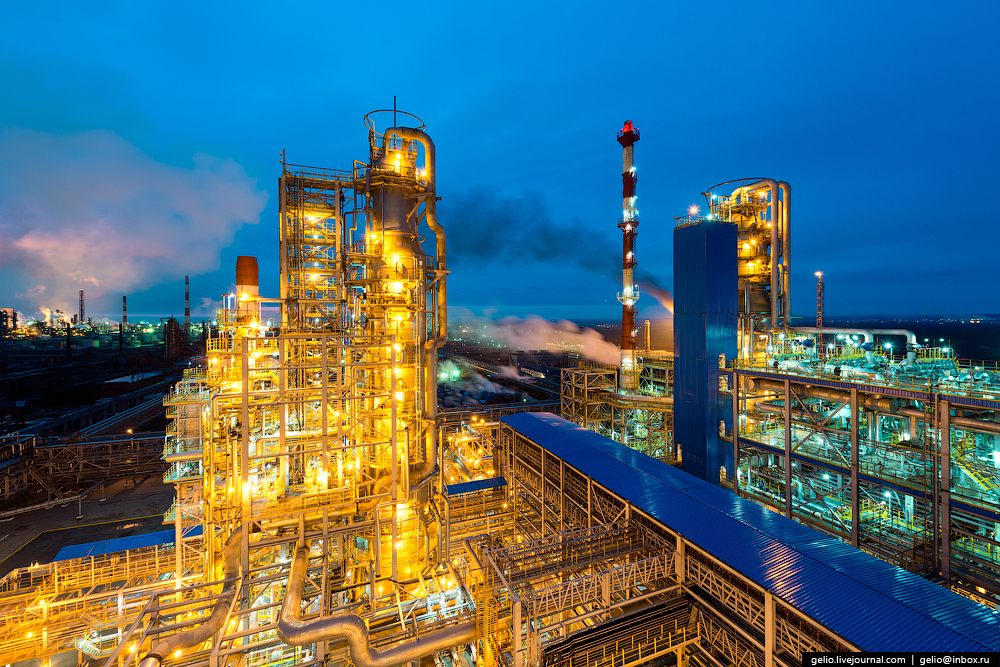 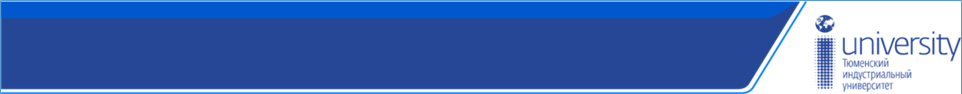 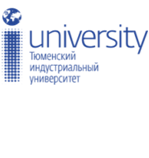 Основные компетенции
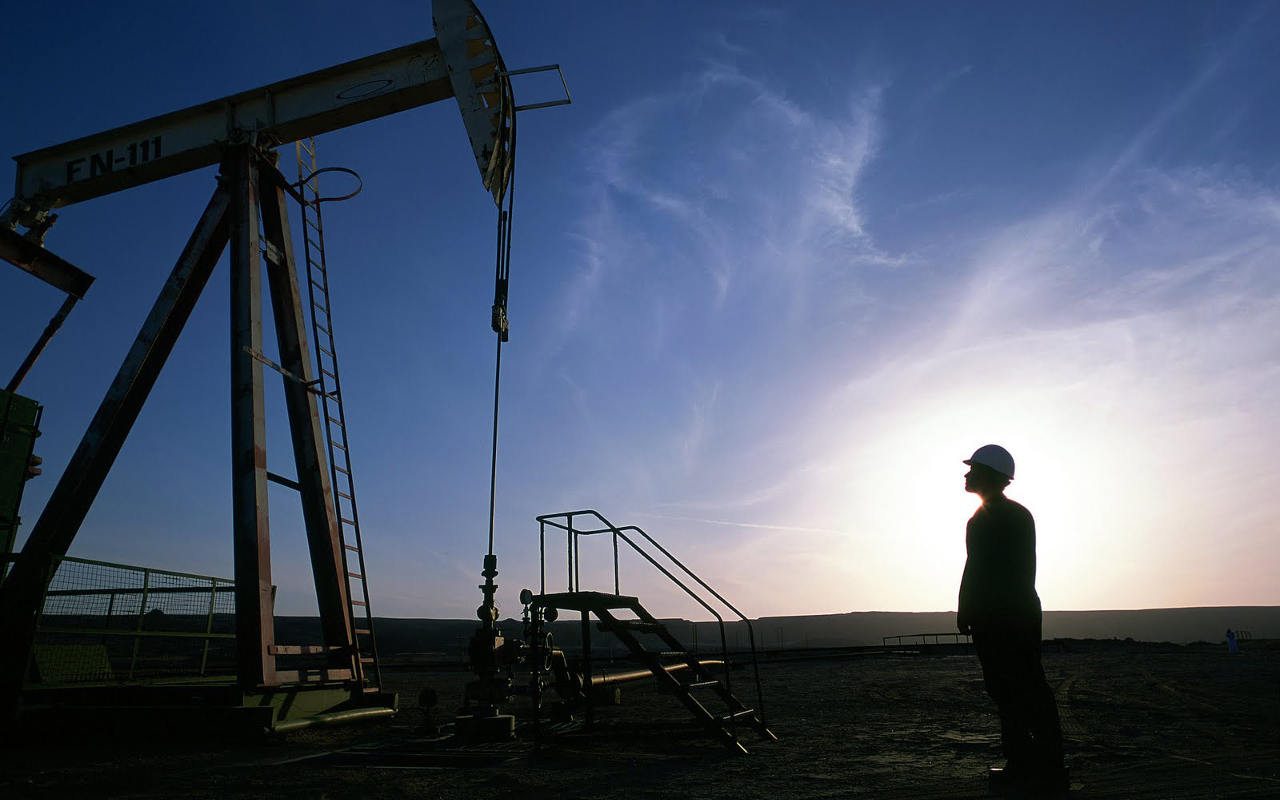 Бакалавр по направлению будет знать:
свойства исходного сырья, материалов и реагентов, влияние их свойств на ресурсосбережение и надежность технологических процессов;
способы осуществления основных технологических процессов;
прогрессивные методы строительства, монтажа и эксплуатации технологического оборудования.
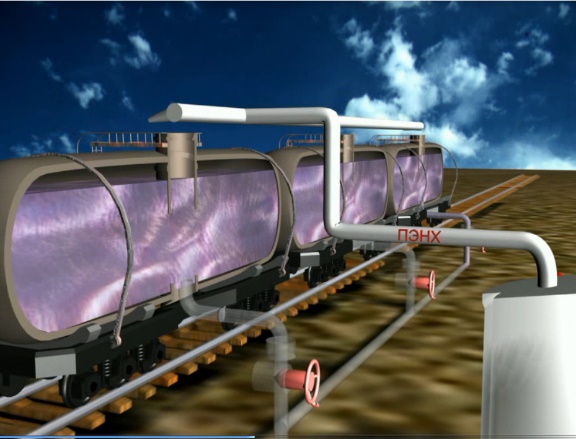 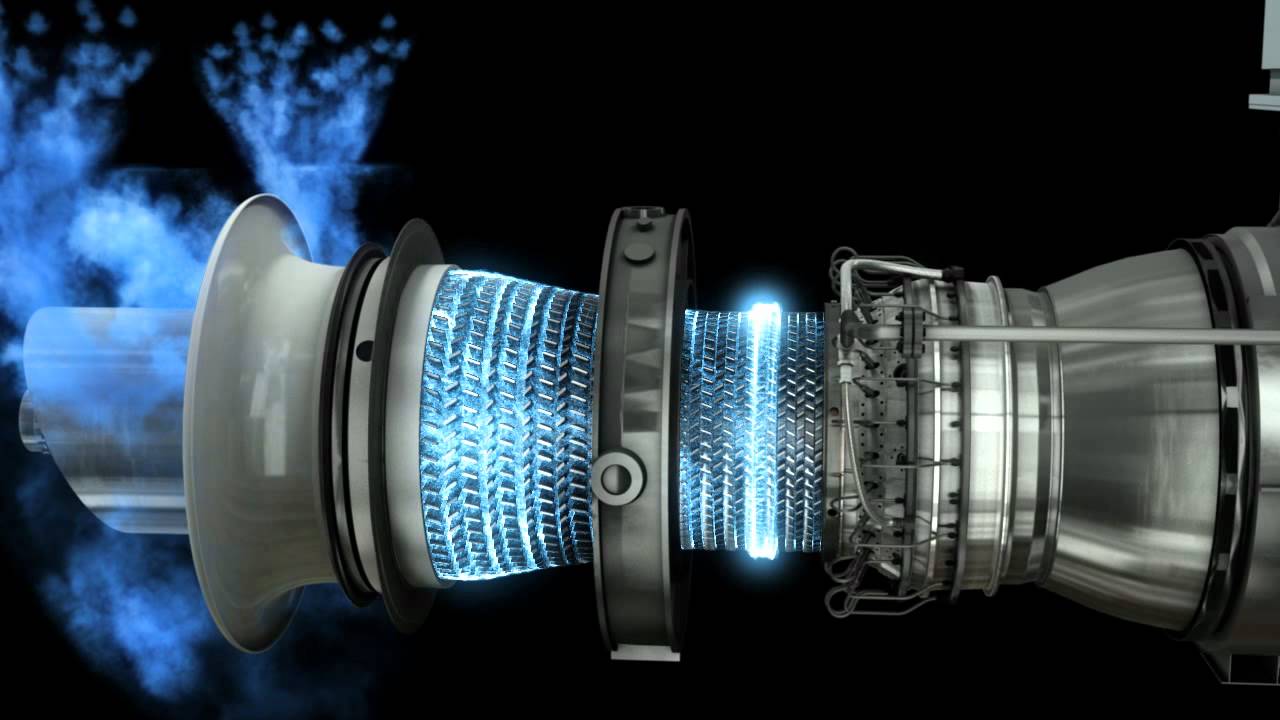 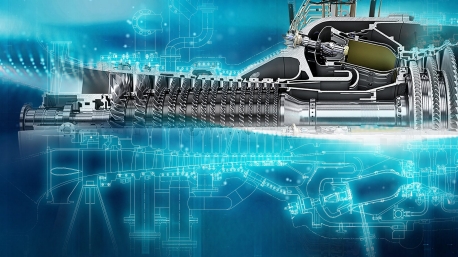 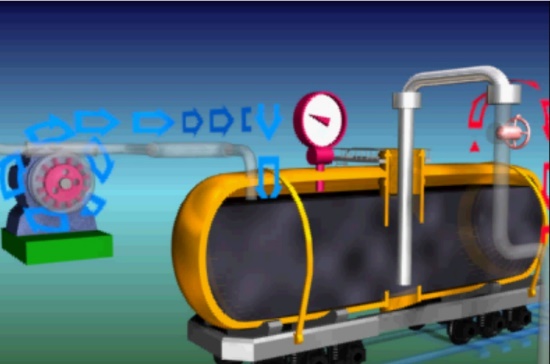 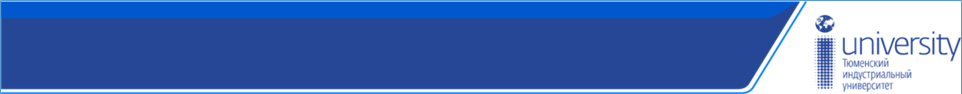 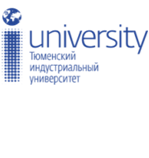 Основные компетенции
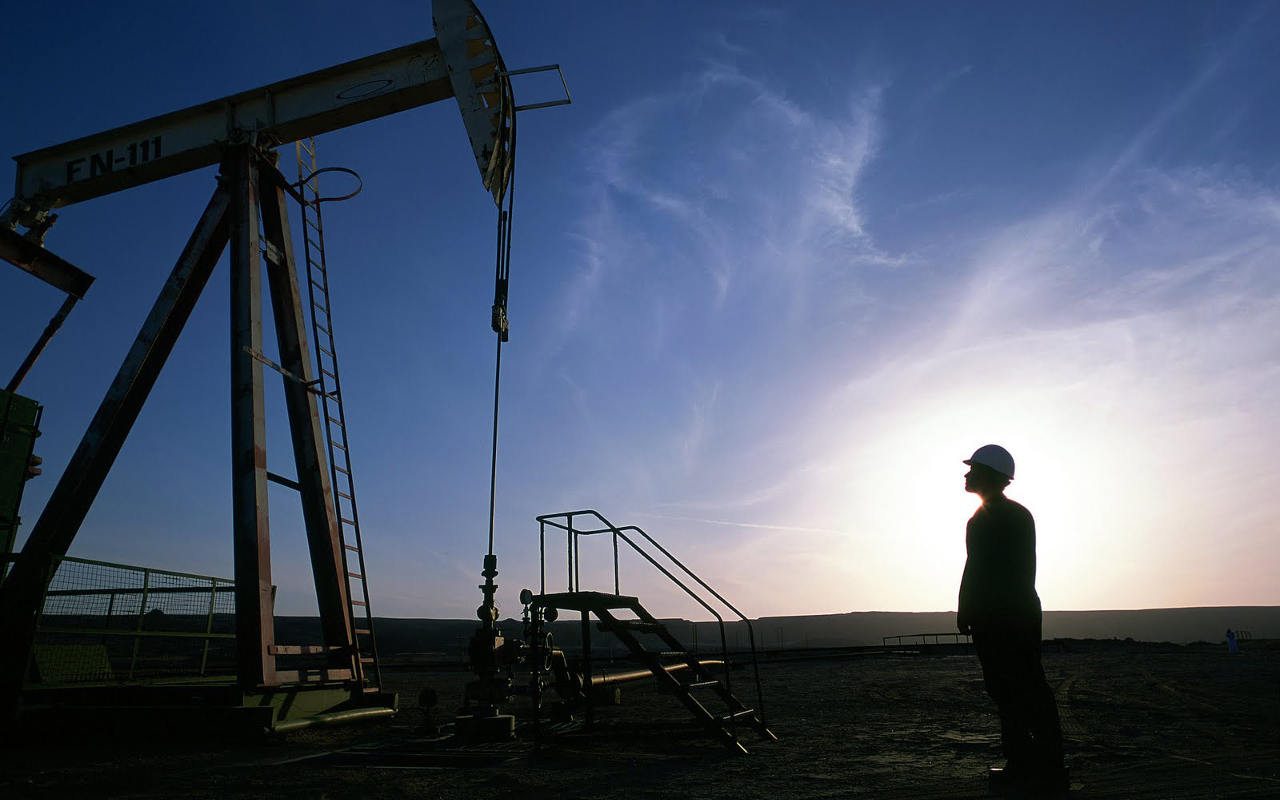 Бакалавр по направлению будет уметь:
оптимизировать и регулировать процесс перекачки в стационарных и нестационарных режимах; 
рассчитывать основания, фундаменты и осадку грунта под сооружениями; 
учитывать условия эксплуатации материалов, применяемых для строительства объектов трубопроводного транспорта.
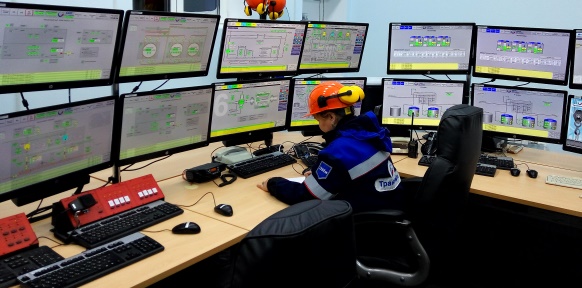 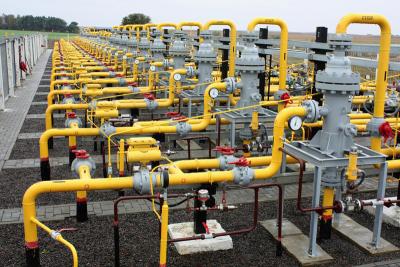 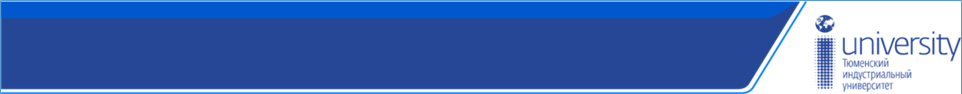 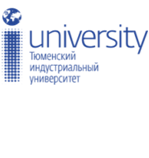 Основные компетенции
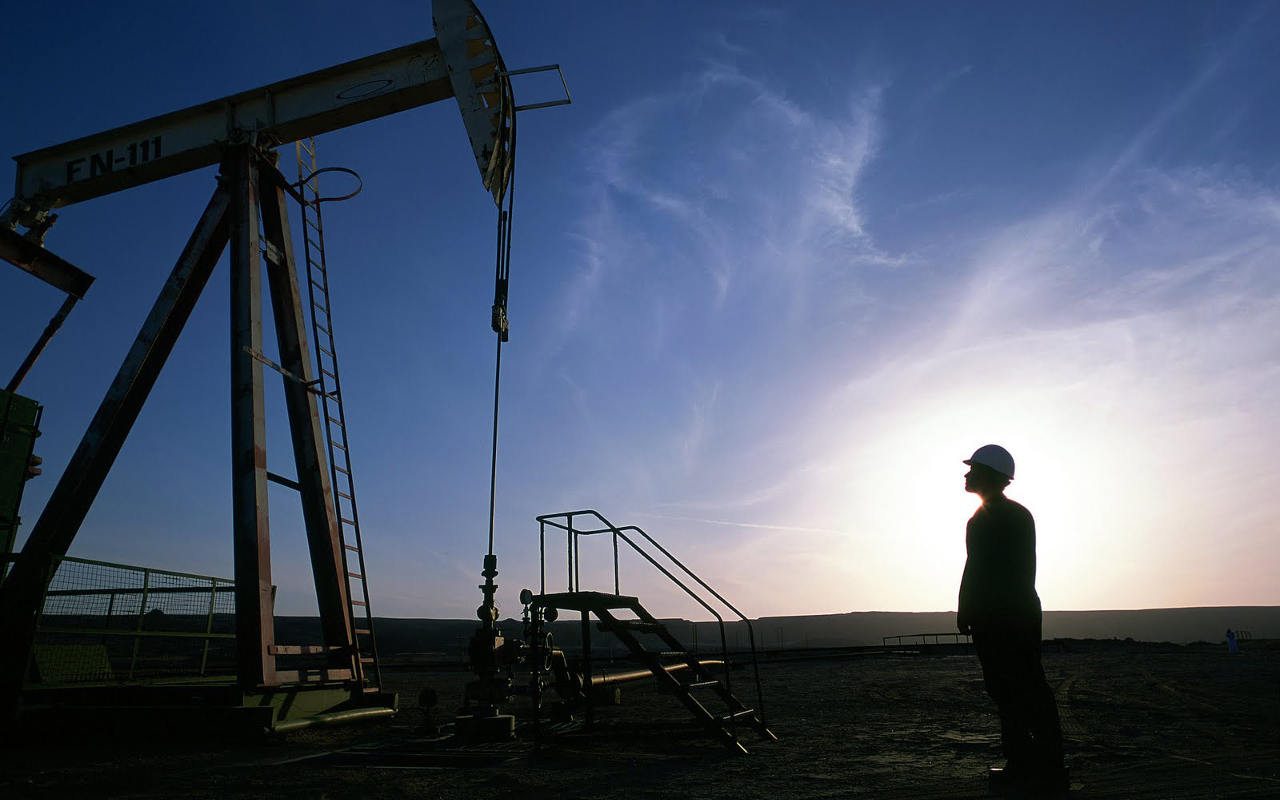 Объекты профессиональной деятельности:
 техника и технологии трубопроводного транспорта нефти и газа, подземного хранения газа;
техника и технологии хранения и сбыта нефти, нефтепродуктов и сжиженных газов;
оборудование для добычи нефти и газа, сбора и подготовки скважинной продукции на суше и на море.
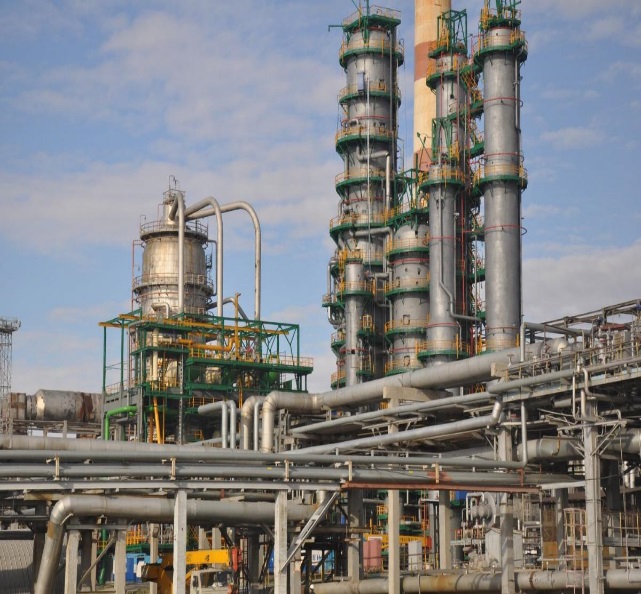 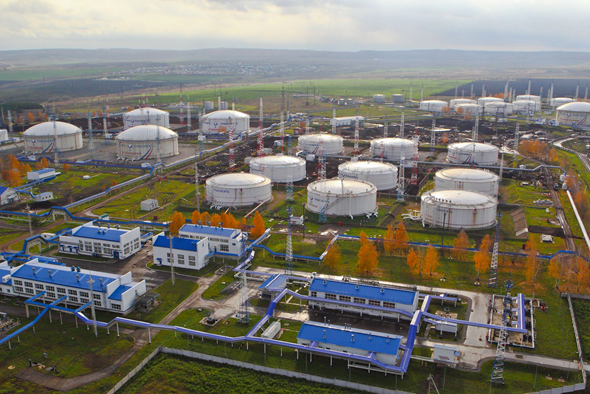 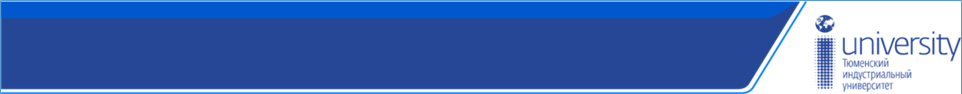 Лабораторный комплекс
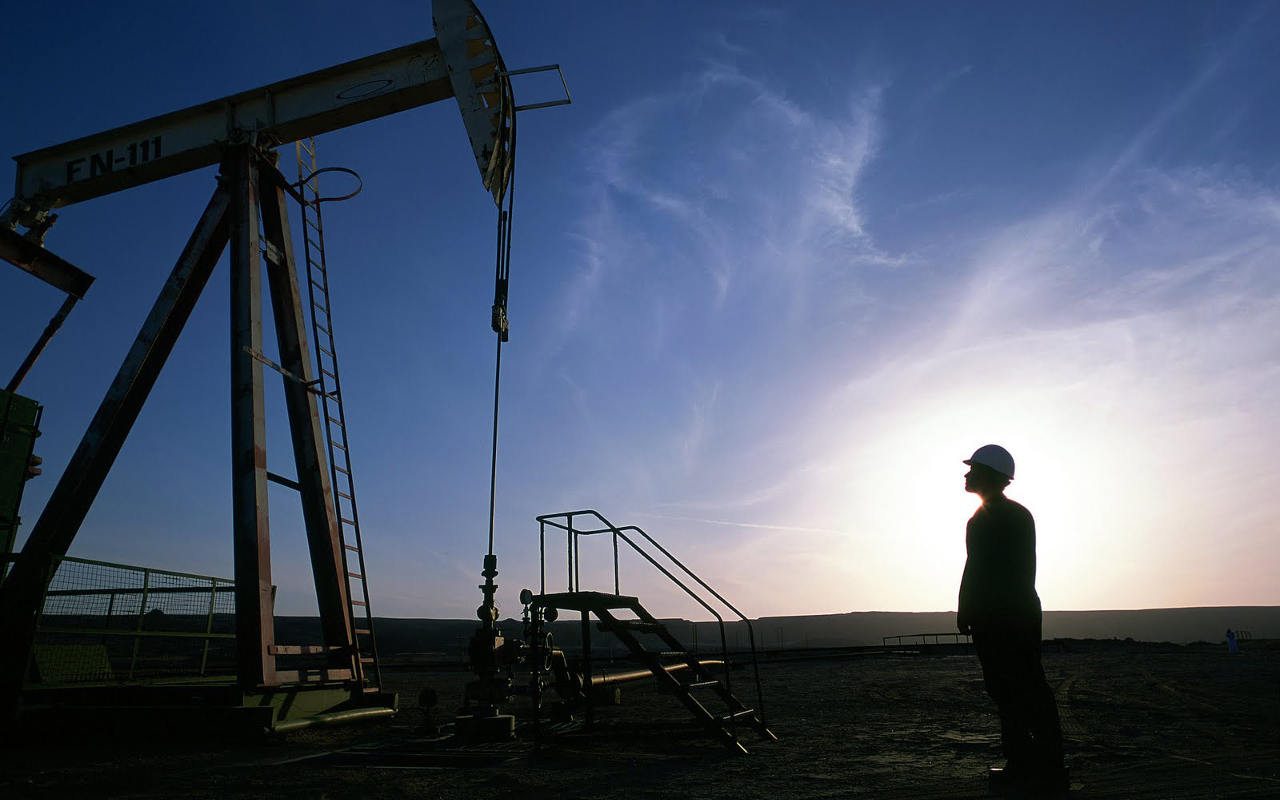 На базе кафедры существуют лаборатории:
«Трубопроводный транспорт нефти и газа»;
моделирования гидравлических режимов работы нефтепроводов; 
тепловых процессов в трубопроводных системах;
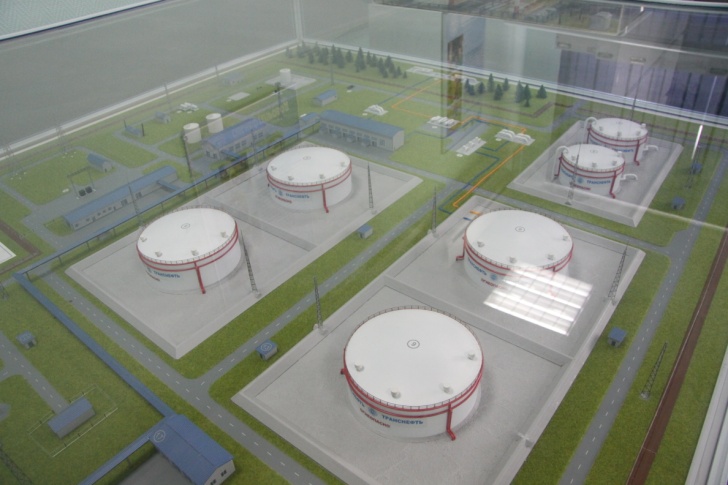 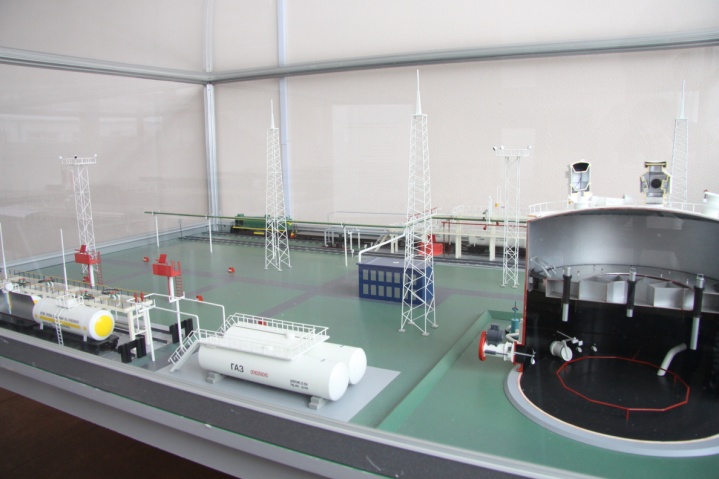 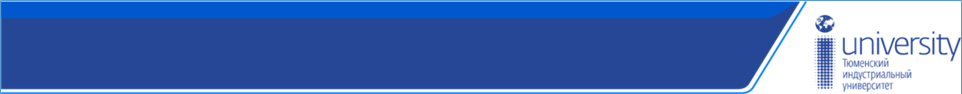 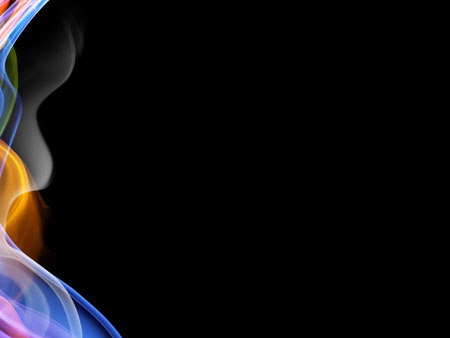 Лабораторный комплекс
мультимедийных средств изучения объектов НПС; 
диагностики оборудования и линейной части магистральных нефтегазопроводов;
электро-химической коррозии.
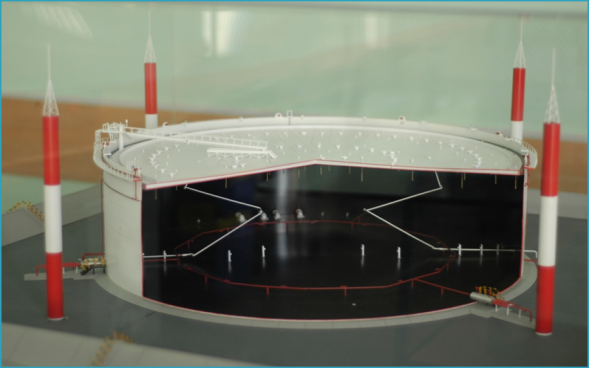 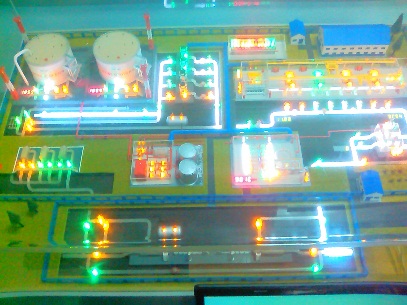 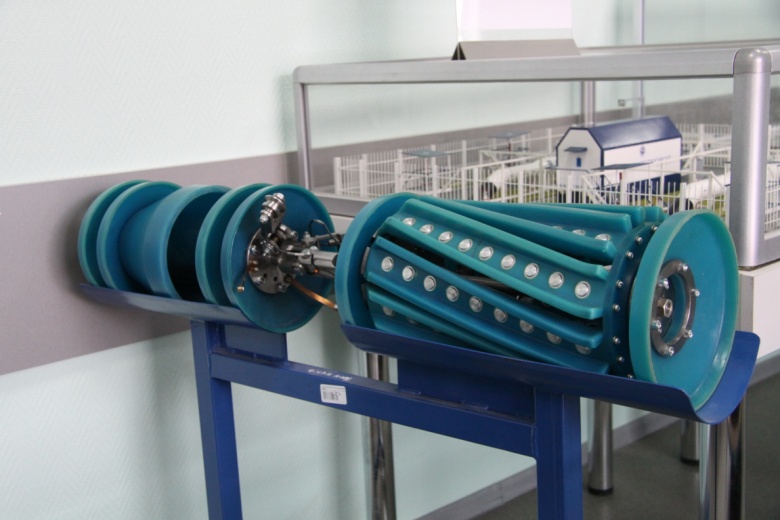 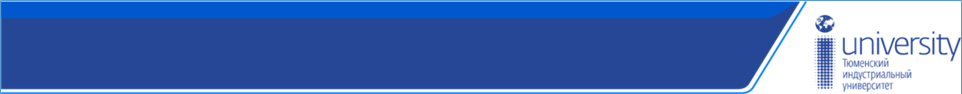 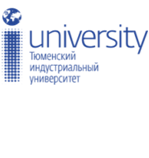 Дисциплины
Некоторые изучаемые дисциплины: 
Проектирование и эксплуатация систем транспорта, 
хранения и сбыта углеводородов
основы нефтегазового дела;
основы технической диагностики;
трубопроводный транспорт нефти;
нефтебазы и терминалы;
специальные методы перекачки нефти;
трубопроводный транспорт газа;
производство, транспорт и хранение сжиженных 
углеводородных газов;
системы автоматизированного проектирования нефтегазотранспортных объектов.
Строительство и обслуживание систем транспорта, хранения и сбыта углеводородов
оборудование трубопроводного транспорта нефти;
оборудование нефтебаз и терминалов;
информационные технологии проектирования нефтегазотранспортных объектов;
строительные конструкции и трубопроводностроительные материалы;
сооружение насосных и компрессорных станций;
сооружение резервуарных парков и газохранилищ.
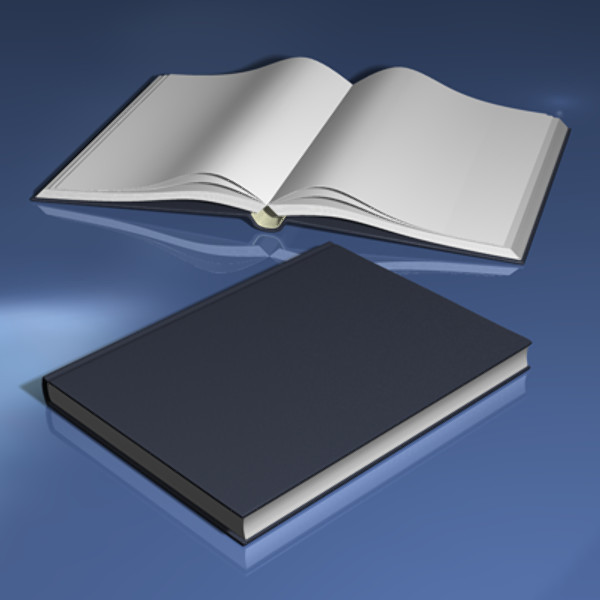 ?
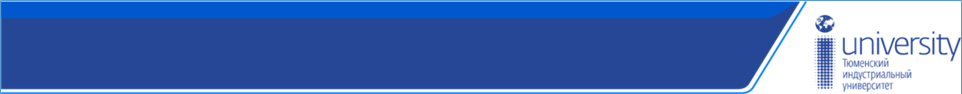 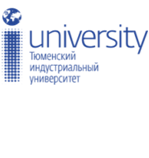 Сфера профессиональной деятельности выпускников
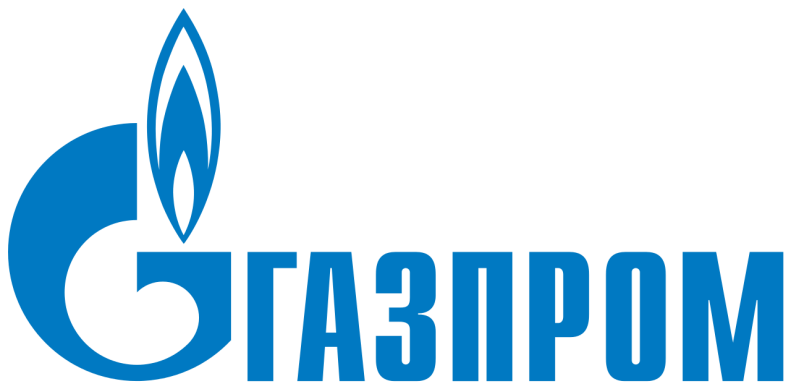 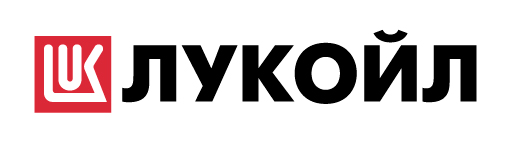 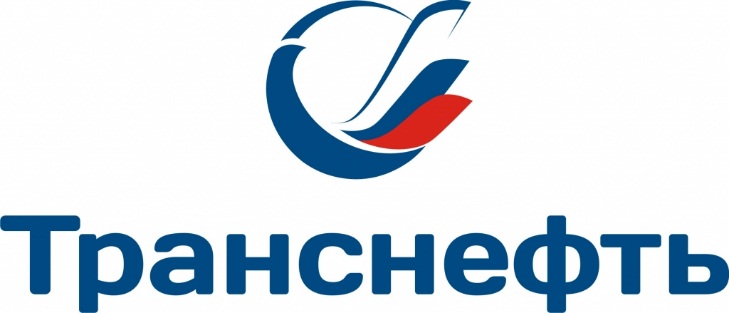 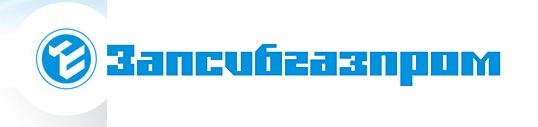 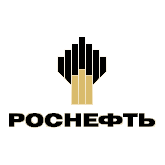 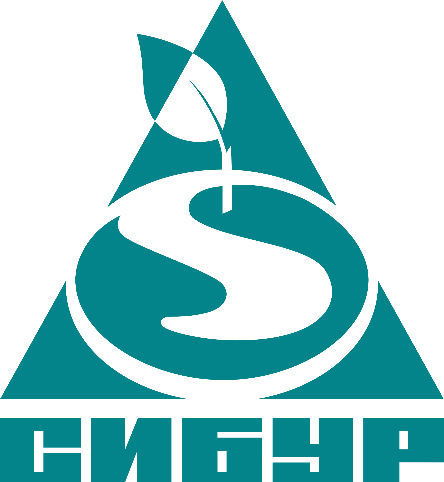 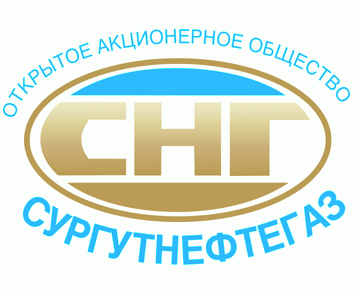 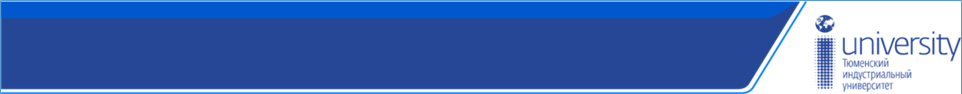 Воспитательная работа
Группа ЭОТб-13-1 – победитель конкурса «Лучшая группа ТюмГНГУ – 2015».
Победитель слёта лучших студенческих групп ВУЗов Уральского Федерального Округа, проводимого в рамках программы развития деятельности студенческих объединений «Университет – территория успеха»
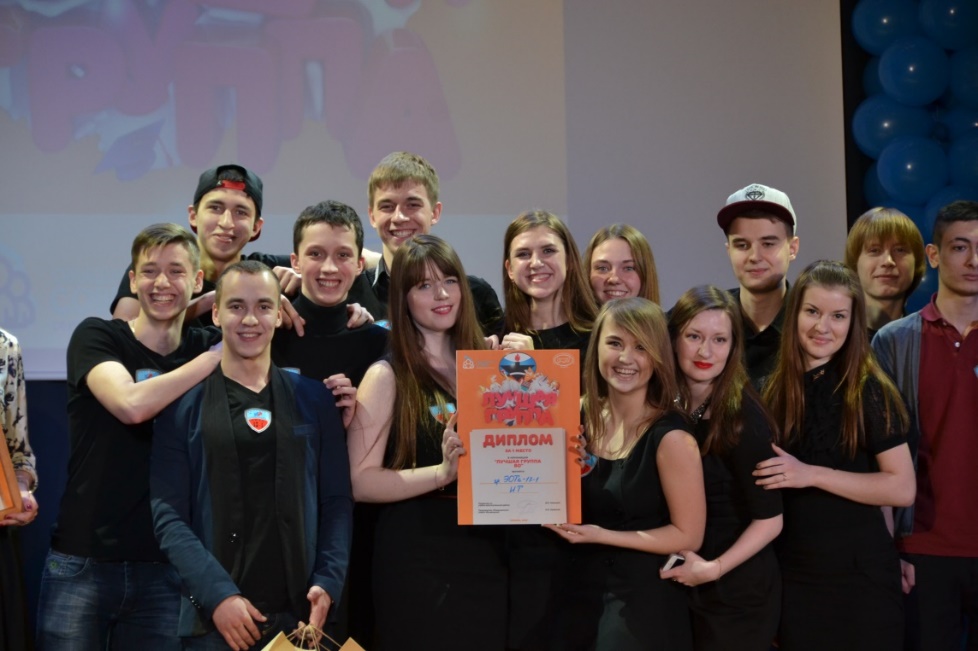 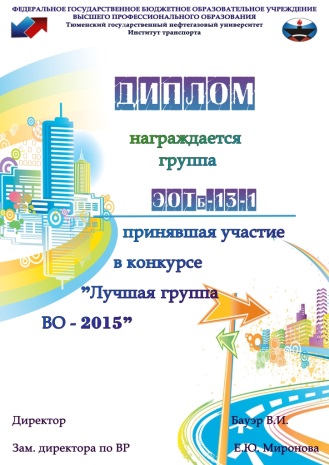 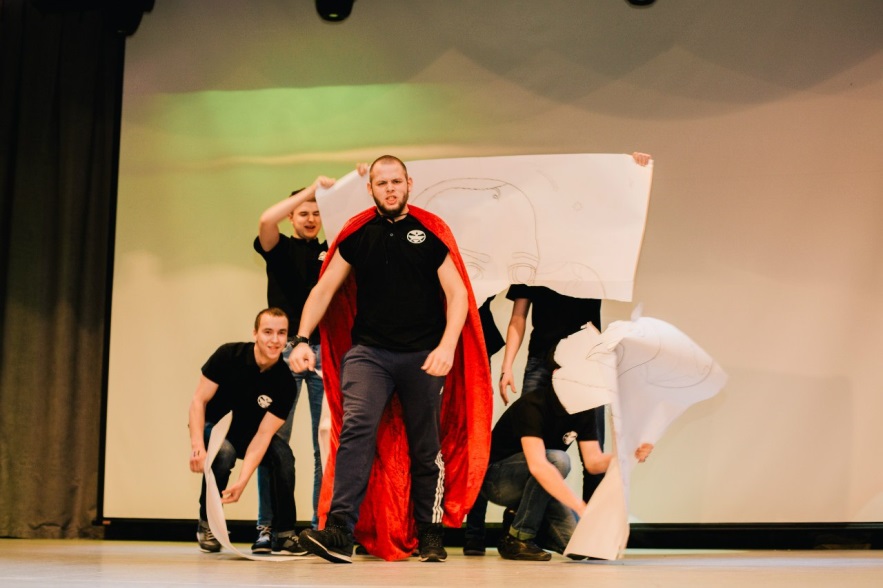 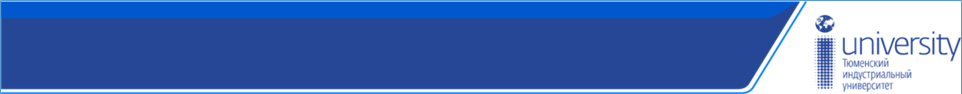 Воспитательная работа
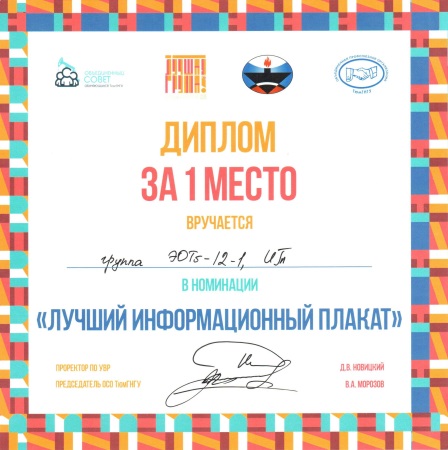 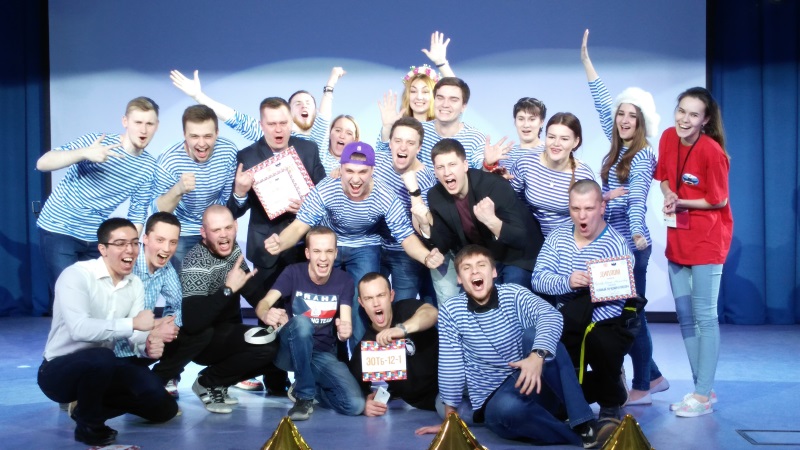 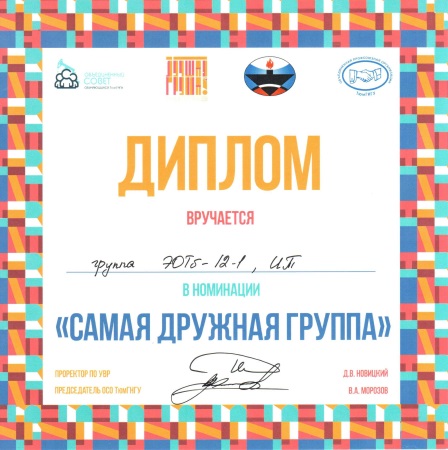 Группа ЭОТб-12-1 – победитель конкурса «Лучшая группа ТюмГНГУ – 2016», а также победитель в номинациях «Самая дружная группа», «Лучший информационный плакат».
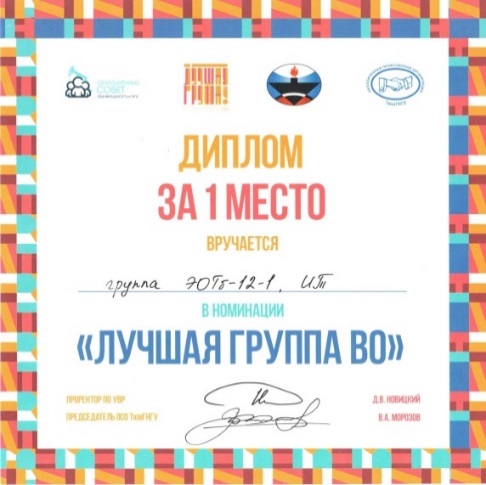 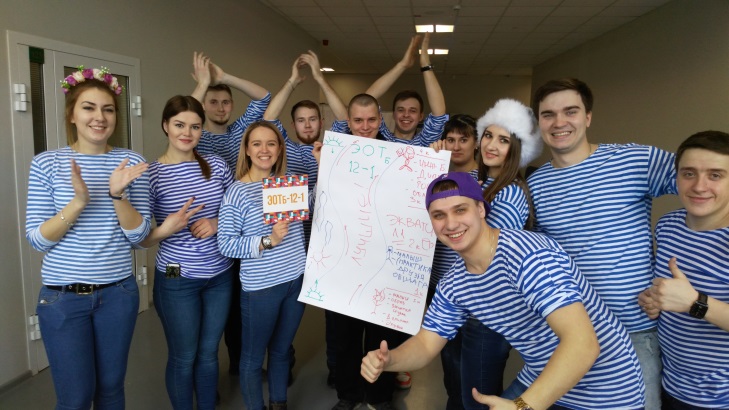 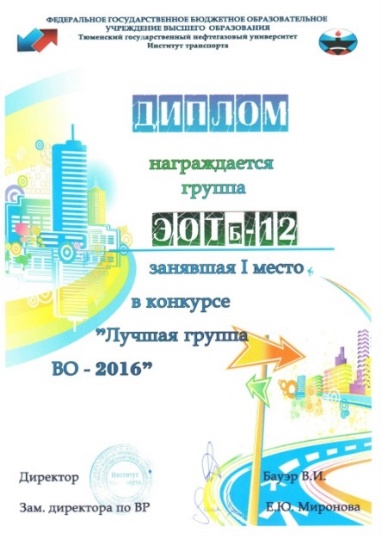 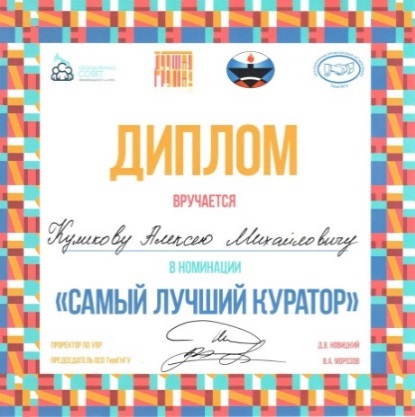 Куратор группы Куликов Алексей Михайлович победитель в номинации
 «Самый лучший куратор».
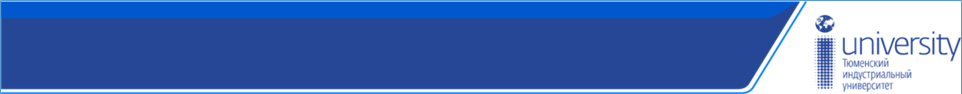 Воспитательная работа
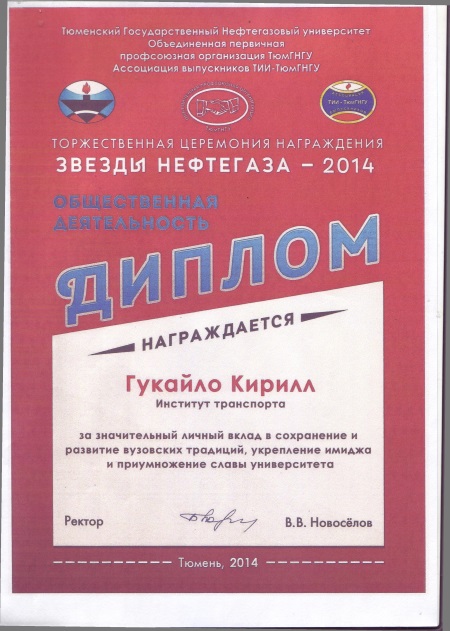 Студенты кафедры Гукайло Кирилл и Казарян Артак награждены почетными дипломами церемонии «Звезды нефтегаза» за значительный вклад в сохранение и развитие вузовских традиций, укрепление имиджа и приумножение славы университета
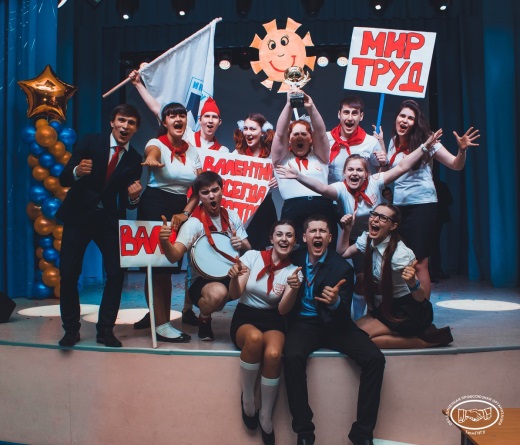 Студенты кафедры являются победителями студенческого фестиваля короткометражного кино «21 век»
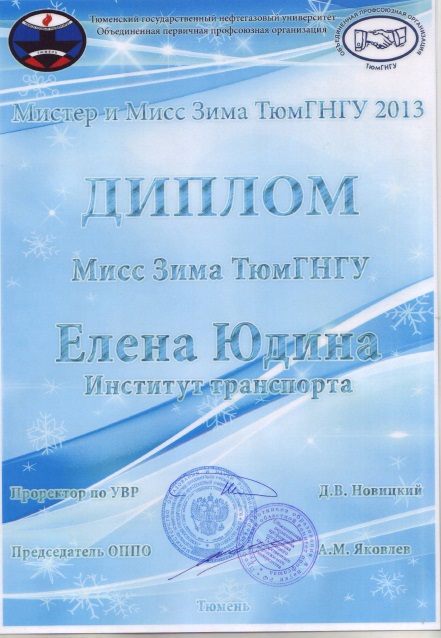 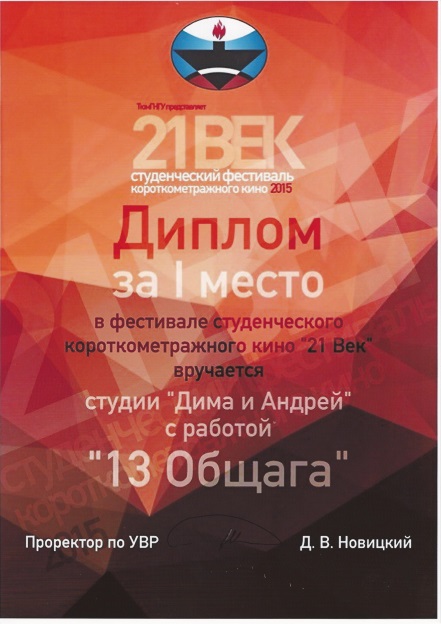 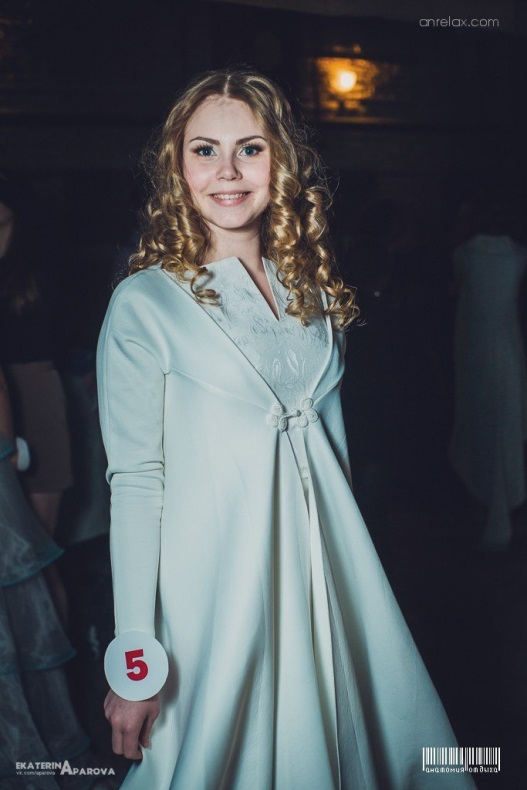 Студентка кафедры Юдина Елена является победителем конкурса «Мисс Зима ТюмГНГУ»
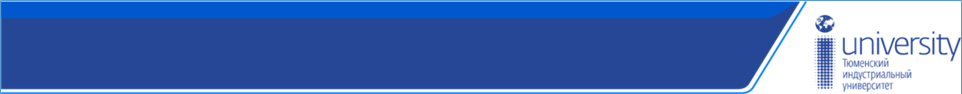 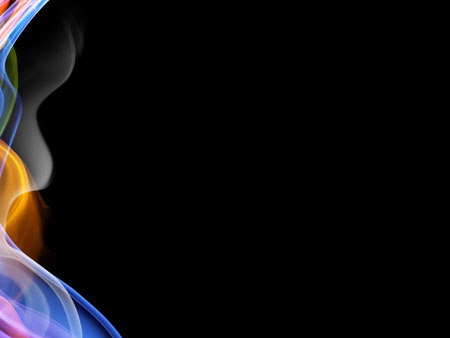 Научно-исследовательская деятельность
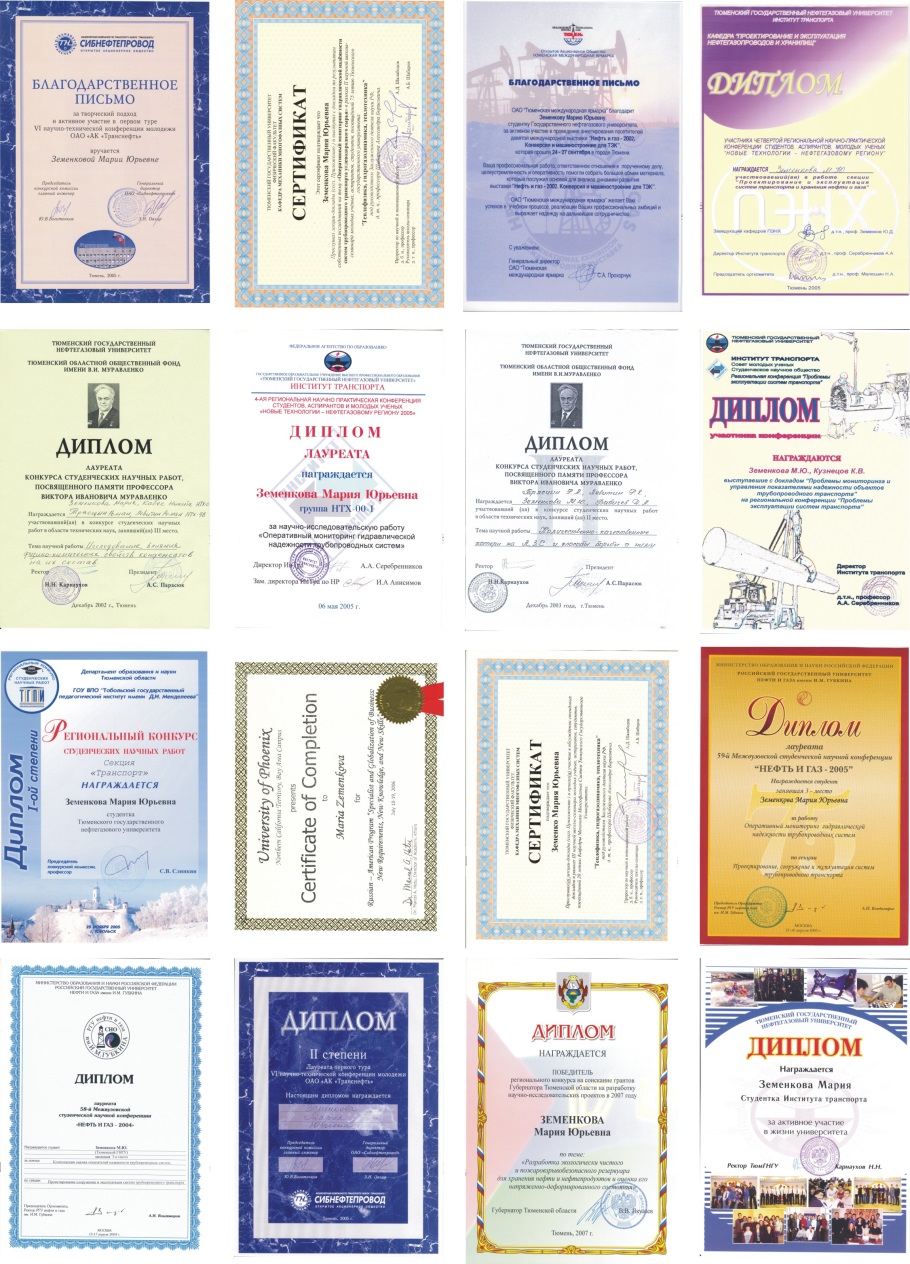 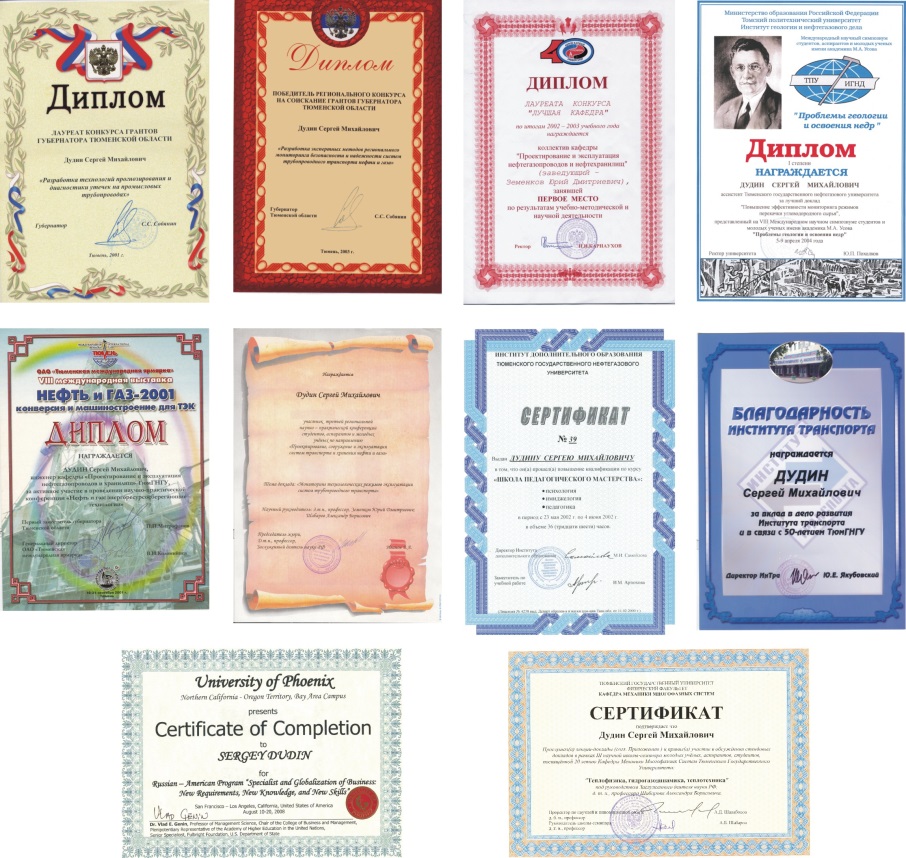 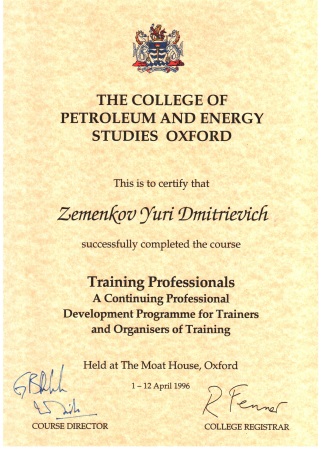 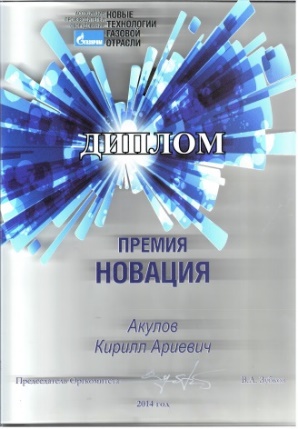 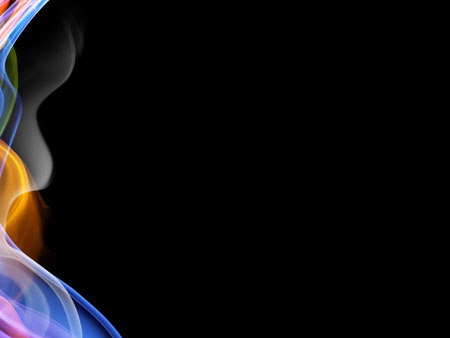 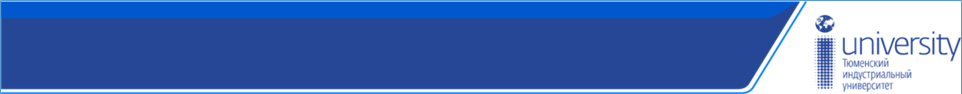 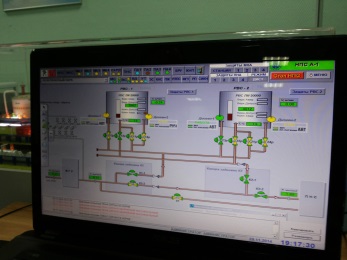 Учебно-методические и научные издания
на русском и английском языках
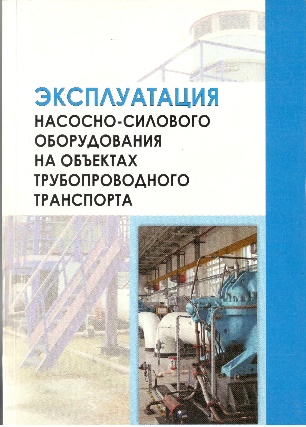 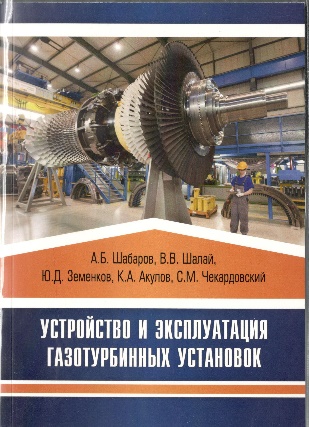 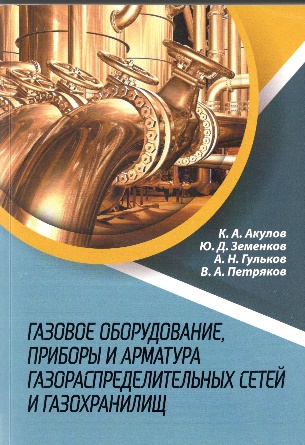 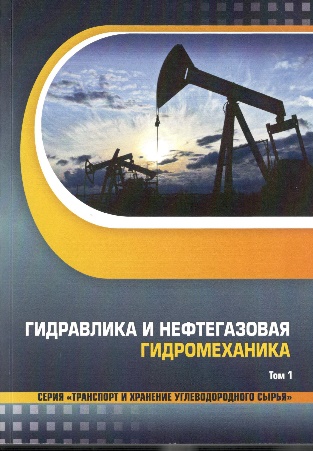 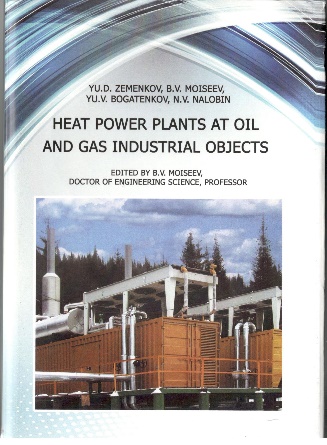 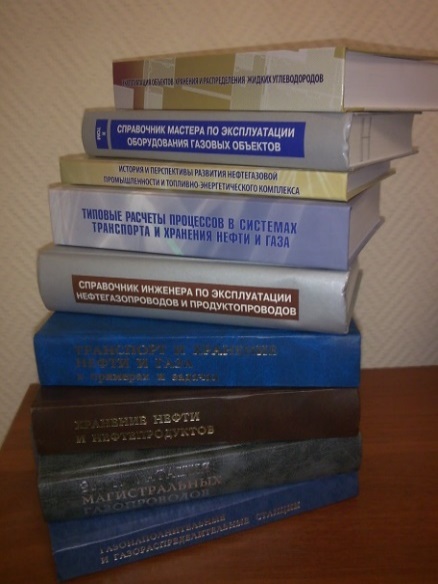 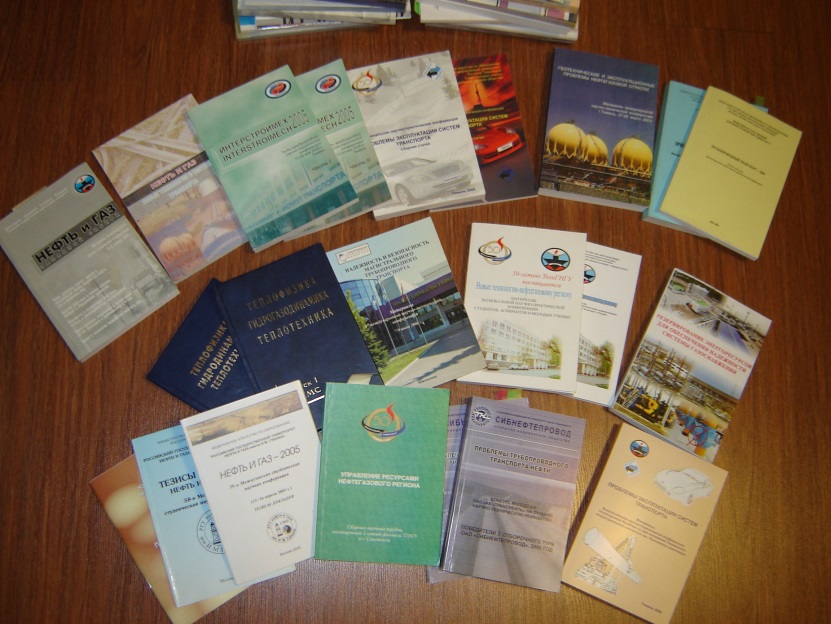 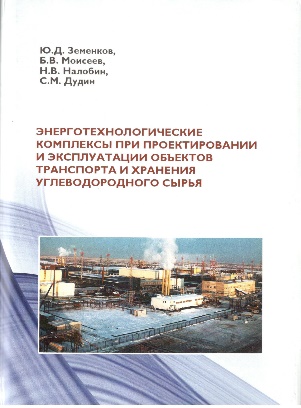 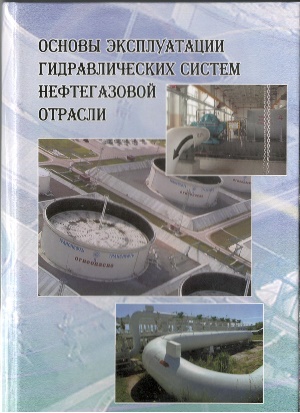 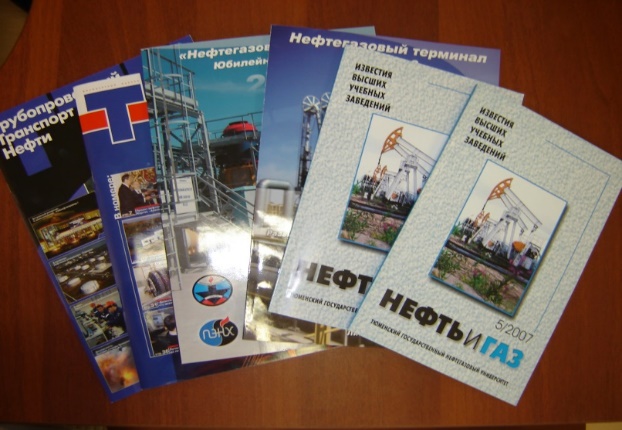 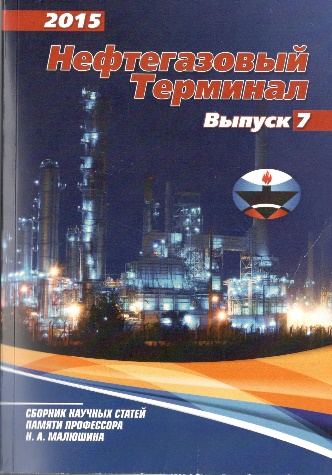 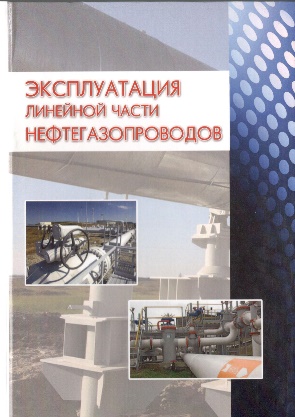 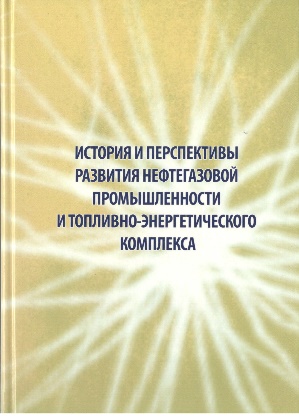 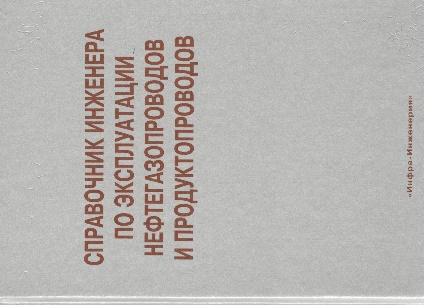 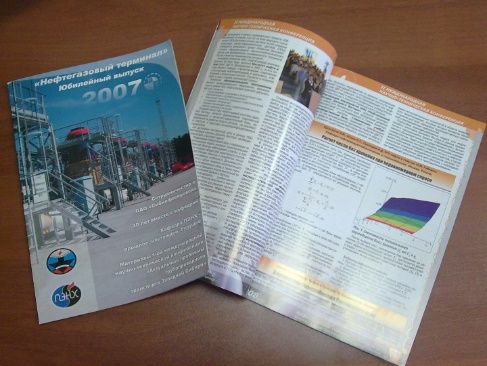